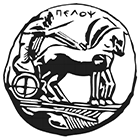 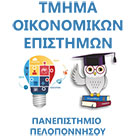 Αγροτική Οικονομική
Σκοποί και σημασία της κοστολόγησης των αγροτικών προϊόντων
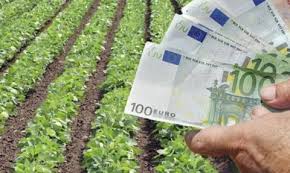 Γρηγόρης Σπυράκης
MPA, PhD
Τρίπολη
Οκτώβριος 2019
Πρωτεύοντες στόχοι της κοστολόγησης
Κοστολόγηση αγροτικών προϊόντων: 
είναι η συστηματική διαδικασία του κόστους παραγωγής κάθε αγροτικού προϊόντος χωριστά
 Η διαδικασία της κοστολόγηση περιλαμβάνει δύο (2) στάδια: 
 το στάδιο συγκέντρωσης και καταγραφής των τεχνικών και οικονομικών στοιχείων  της παραγωγικής διαδικασίας ενός κλάδου παραγωγής
 το στάδιο ταξινόμησης και επεξεργασίας των συγκεντρωθέντων στοιχείων
Πρωτεύοντες στόχοι της κοστολόγησης
Βασικοί σκοποί στους οποίους αποβλέπει η κοστολόγηση  

 πληροφόρηση αρμοδίων φορέων: η γνώση του κόστους παραγωγής πληροφορεί τους φορείς για την οικονομική επιβάρυνση κάθε προϊόντος από το κτήμα του παραγωγού έως την διάθεσή του στην αγορά 
 (φορείς: Υπ. Γεωργίας, κρατικοί οργανισμού – οργ. βάμβακος, οργ. καπνού κλπ – τράπεζες, εμπορικές εταιρείες, ενώσεις καταναλωτών κλπ).
Πρωτεύοντες στόχοι της κοστολόγησης
Βασικοί σκοποί στους οποίους αποβλέπει η κοστολόγηση  

 αποδοτικότητα του προϊόντος για τον παραγωγό: 
 η σχέση τιμής πώλησης προϊόντος και κόστους παραγωγής συνιστά βασική παράμετρο διαπίστωσης κέρδους ή ζημίας
 πληροφορεί τον παραγωγό για τρεις μελλοντικές του αποφάσεις (τι, πόσο και πως θα παράγει)
Πρωτεύοντες στόχοι της κοστολόγησης
Βασικοί σκοποί στους οποίους αποβλέπει η κοστολόγηση  

 ανταγωνιστικότητα του προϊόντος: 
 επικράτηση έναντι των λοιπών προϊόντων
 χαμηλό κόστος παραγωγής συνεπάγεται χαμηλότερη τελική τιμή, άρα ελκυστικότητα έναντι άλλων προϊόντων
 η γνώση του κόστους παραγωγής συμβάλει στη διαμόρφωση του περιθωρίου κέρδους, και την πώληση του προϊόντος σε ανταγωνιστική τιμή
Πρωτεύοντες στόχοι της κοστολόγησης
Βασικοί σκοποί στους οποίους αποβλέπει η κοστολόγηση  

 διεύρυνση βελτιώσεων των κλάδων παραγωγής: 
 το κόστος παραγωγής ανά μονάδα προϊόντος συνιστά ένα σπουδαίο δείκτη ανταγωνιστικότητας και οικονομικότητας
 αν το κόστος παραγωγής είναι υψηλό σε σχέση με την τιμή πώλησης που επιτυγχάνεται, ο παραγωγός προβληματίζεται για τον τρόπο, την ποσότητα και το είδος που παράγει
 πριν εγκαταλείψει τον κλάδο για να στραφεί σε άλλον εξετάζει τρόπους μείωσης του κόστους παραγωγής
Πρωτεύοντες στόχοι της κοστολόγησης
Βασικοί σκοποί στους οποίους αποβλέπει η κοστολόγηση  

 διεύρυνση βελτιώσεων των κλάδων παραγωγής: 
 διαφορετικά προσπαθεί να εντοπίσει σφάλματα στην παραγωγική διαδικασία του κλάδου παραγωγής
 κατά τη διερεύνηση των σφαλμάτων εντοπίζονται μέθοδοι βελτίωσης στην παραγωγική δραστηριότητα του κλάδου, προκειμένου να μειωθεί το κόστος παραγωγής (εμπειρία άλλων παραγωγών, γνώσεις ειδικών επιστημόνων)
Πρωτεύοντες στόχοι της κοστολόγησης
Βασικοί σκοποί στους οποίους αποβλέπει η κοστολόγηση  

 διαμόρφωση αγροτικής πολιτικής: 
 η κοστολόγηση αποτελεί βασικό κριτήριο διαμόρφωσης της κρατικής αγροτικής πολιτικής
 στήριξη των τιμών των αγροτικών προϊόντων
 στήριξη του αγροτικού εισοδήματος
 τόνωση του καταναλωτικού ενδιαφέροντος για εθνικά αγροτικά προϊόντα
 ενθάρρυνση για αλλαγή καλλιέργειας
Πρωτεύοντες στόχοι της κοστολόγησης
Δευτερεύοντες στόχοι της κοστολόγησης  

 βέλτιστη οργάνωση της γεωργικής εκμετάλλευσης: 
 επιλογή περισσότερο αποτελεσματικών κλάδων παραγωγής
 εξεύρεση της άριστης σύνθεσης των κλάδων παραγωγής της αγροτικής εκμετάλλευσης προς μεγέθυνση του οικονομικού αποτελέσματος
Πρωτεύοντες στόχοι της κοστολόγησης
Δευτερεύοντες στόχοι της κοστολόγησης  

 βελτίωση επιχειρηματικής ικανότητας παραγωγού: 
 όταν ο παραγωγός ασχολείται προσωπικά για την τήρηση των λογαριασμών τεχνικών και οικονομικών στοιχείων και τον υπολογισμό του κόστους παραγωγής, διαμορφώνει οικονομική σκέψη και βελτιώνεται η ικανότητα λήψης αποφάσεων
 επομένως παρακινείται στην ανάπτυξη των επιχειρηματικών του ικανοτήτων
Πρωτεύοντες στόχοι της κοστολόγησης
Δευτερεύοντες στόχοι της κοστολόγησης  

 καλύτερη αξιοποίηση και εξοικονόμηση παραγωγικών συντελεστών: 
 όταν ο παραγωγός γνωρίζει τη σύνθεση του κόστους παραγωγής, υλοποιεί ορθολογικότερη χρήση των παραγωγικών συντελεστών 
 αποτέλεσμα αυτού η μείωση του κόστους παραγωγής
 απελευθερώνεται ποσότητα παραγωγικών συντελεστών (πχ εργασία)
 χρησιμοποίηση των πόρων που απελευθερώνονται σε άλλο παραγωγικό κλάδο
Δραστηριότητα
Ανταγωνιστικότητα στο αγροτικό προϊόν;

Σκεφτείτε τρόπους βελτίωσης της ανταγωνιστικότητας ενός αγροτικού προϊόντος, φυτικής ή ζωικής παραγωγής
Στοιχεία του κόστους παραγωγής των αγροτικών προϊόντων
Μορφές παραγωγικών δαπανών

 σταθερές δαπάνες: 
 είναι οι δαπάνες παραγωγής οι οποίες είναι ανεξάρτητες από την ποσότητα των παραγόμενων αγαθών
 το ενοίκιο εδάφους
 οι ετήσιες δαπάνες σταθερού κεφαλαίου (απόσβεση, συντήρηση, ασφάλιστρο και τόκος)
 αμοιβές εργασίας μόνιμου προσωπικού (συμπεριλαμβάνεται η τεκμαρτή αμοιβή του παραγωγού και των μελών της οικογένειάς του)
Στοιχεία του κόστους παραγωγής των αγροτικών προϊόντων
Μορφές παραγωγικών δαπανών

 μεταβλητές δαπάνες: 
 αμοιβές μη μόνιμου προσωπικού (ημερομίσθια)
 αξία αναλωσίμων (λιπάσματα, σπόροι, φυτοφάρμακα, ζωοτροφές)
 παρεχόμενες προς τρίτους υπηρεσίες (μεταφορικά, ζυγιστικά κλπ)
 τόκοι μεταβλητού (κυκλοφοριακού) κεφαλαίου
Στοιχεία του κόστους παραγωγής των αγροτικών προϊόντων
Μορφές παραγωγικών δαπανών

 καταβαλλόμενες δαπάνες

 μη καταβαλλόμενες δαπάνες: (αμοιβή εργασίας παραγωγού, ενοίκιο ιδιόκτητου κτήματος, τόκοι ιδίου κεφαλαίου)
Στοιχεία του κόστους παραγωγής των αγροτικών προϊόντων
Μορφές παραγωγικών δαπανών

 χρηματικές δαπάνες

 μη χρηματικές δαπάνες: (εργατικά συλλογής ελαιοκάρπου σε είδος, δαπάνες σύνθλιψης ελαιοκάρπου - δικαίωμα)
Στοιχεία του κόστους παραγωγής των αγροτικών προϊόντων
Μορφές παραγωγικών δαπανών

 παθητικές δαπάνες: (χρηματικές και μη χρηματικές δαπάνες + αποσβέσεις)

 μη παθητικές δαπάνες: (τεκμαρτές δαπάνες)
Στοιχεία του κόστους παραγωγής των αγροτικών προϊόντων
Μορφές παραγωγικών δαπανών

 αναλογικές δαπάνες: (δαπάνες συγκομιδής)

 αύξουσες δαπάνες: (δαπάνες λίπανσης)

 φθίνουσες δαπάνες: (μηχανικές καλλιεργητικές δαπάνες)
Άσκηση εφαρμογής
Εντοπίστε δαπάνες για κάθε μία από τις εμφανιζόμενες στο κάτωθι σχήμα κατηγορίες
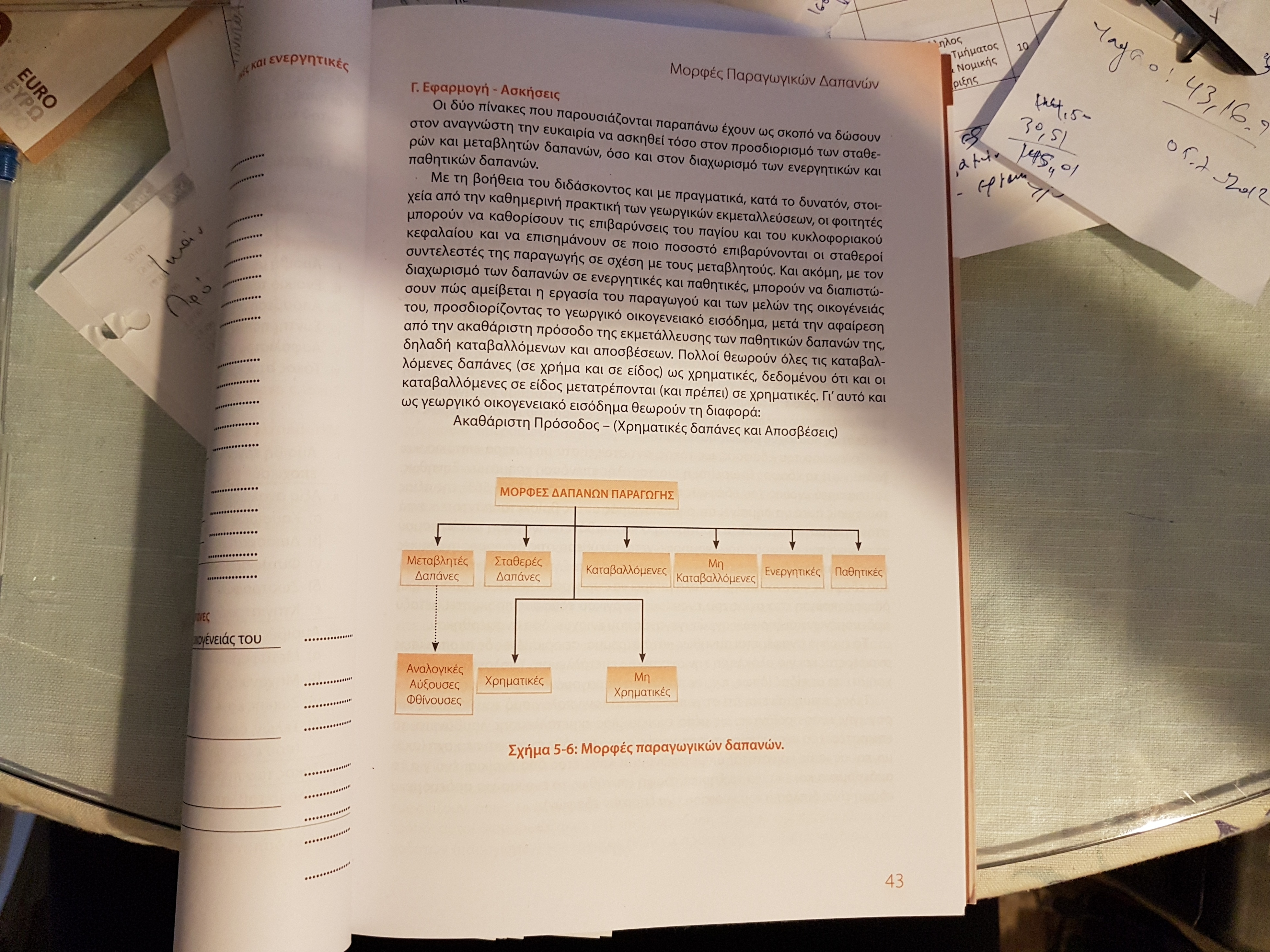 Αγροτική Οικονομική
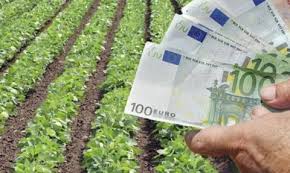 Ευχαριστώ !
Σύστημα διοίκησης μέσω στόχων
Κριτήρια επίδοσης - επιδιώξεις: 

Μέτρηση και βελτίωση της:

αποτελεσματικότητας
αποδοτικότητας
παραγωγικότητας
οικονομικότητας
(Ν. 3230/2004)
Σύστημα διοίκησης μέσω στόχων
Αποτελεσματικότητα (Effectiveness): 

 αφορά στον βαθμό στον οποίο οι φορείς επιτυγχάνουν τους στόχους τους
 είναι η επίτευξη συγκεκριμένων προκαθορισμένων στόχων,
 είναι ο βαθμός κατά τον οποίο η εκροή συμβάλει στην επίτευξη των τιθέμενων στόχων 
(Wilson & Game, 1998)
Σύστημα διοίκησης μέσω στόχων
Αποδοτικότητα (Efficiency): 

 αφορά στην εσωτερική λειτουργία των φορέων
 εκφράζει το μέγεθος του αποτελέσματος σε σχέση με τις θυσίες (κόστη) που απαιτούνται για την επίτευξη αυτού
 μετράται με δείκτες οι οποίοι έχουν ως αριθμητή το πραγματοποιηθέν αποτέλεσμα (εκροή) και ως παρανομαστή τα κόστη ή τις θυσίες που έλαβαν χώρα για την πραγματοποίηση του αποτελέσματος (εισροές)
Σύστημα διοίκησης μέσω στόχων
Παραγωγικότητα (Productivity): 

 αφορά στη σχέση μεταξύ παραχθέντων αγαθών (προϊόντων ή υπηρεσιών) και χρησιμοποιηθέντων παραγωγικών μέσων (φύση, εργασία, κεφαλαίο)
 μπορεί να μετρηθεί:
 σε σχέση με ένα συντελεστή (π.χ. πρώτες ύλες), ή
 με περισσότερους (εργασία, πρώτες ύλες, χρ. πόροι)
 επίσης μπορεί να μετρηθεί για το σύνολο ενός παραγωγικού κλάδου ή μιας χώρας
 μετρά ποσότητες
Σύστημα διοίκησης μέσω στόχων
Παραγωγικότητα (Productivity): 

παραγωγικότητα = παραγόμενο προϊόν - υπηρεσία / χρησιμοποιούμενες εισροές 

διατηρώντας σταθερή την ποιότητα του προϊόντος

(Grönroos, 2001)
Σύστημα διοίκησης μέσω στόχων
Οικονομικότητα (Economicity): 

	Οικονομικότητα είναι ο βαθμός εκπλήρωσης της βασικής οικονομικής αρχής:

	“η επίτευξη του άριστου δυνατού αποτελέσματος με τη λιγότερη δυνατή θυσία”
Σύστημα διοίκησης μέσω στόχων
Οικονομικότητα (Economicity): 

	 Για τον προσδιορισμό της οικονομικότητας απαιτούνται:
 ο υπολογισμός του άριστου δυνατού αποτελέσματος,
 ο υπολογισμός της μικρότερης δυνατής θυσίας και 
 η σύγκριση με τα αντίστοιχα μεγέθη που πραγματοποιεί η επιχείρηση ή ο οργανισμός, 

για να συναχθεί το συμπέρασμα ως προς το βαθμό εκπλήρωσης της βασικής οικονομικής αρχής από την επιχείρηση ή τον οργανισμό.
Σύστημα διοίκησης μέσω στόχων
ΔΡΑΣΤΗΡΙΟΤΗΤΑ 
 Παρατηρήστε προσεκτικά την παρακάτω εικόνα.
Στη συνέχεια γράψτε ένα ελεύθερο σχόλιο 100 περίπου λέξεων  για ένα ζήτημα που κατά την άποψη σας σχετίζεται με την εικόνα.
Ξεκινήστε περιγράφοντας απλά αυτό που βλέπετε.
Γράψτε για τις εντυπώσεις και για τα αισθήματα που σας προκαλεί αυτή η εικόνα: ενδιαφέρον, έκπληξη, απορία, δυσαρέσκεια, ικανοποίηση, κλπ.
Σκεφτείτε το νόημα που μπορεί να έχει αυτή η εικόνα για εσάς προσωπικά και κάντε τη σύγκριση με το νόημα που μπορεί να έχει για κάποιους άλλους με διαφορετική άποψη.
Λέξεις που πρέπει να χρησιμοποιήσετε: τύχη, αβεβαιότητα, περιβάλλον, επιλογές, ιδέες, δείκτες, στόχοι μακροπρόθεσμοι, στόχοι βραχυπρόθεσμοι, καινοτόμες υπηρεσίες, συνέπειες, ενδιαφερόμενοι, εμπλεκόμενοι, υλοποίηση, αποτελέσματα, αποδοτικότητα, οικονομικότητα.
Διοίκηση μέσω στόχων, ανάπτυξη, συντήρηση ή παρακμή;
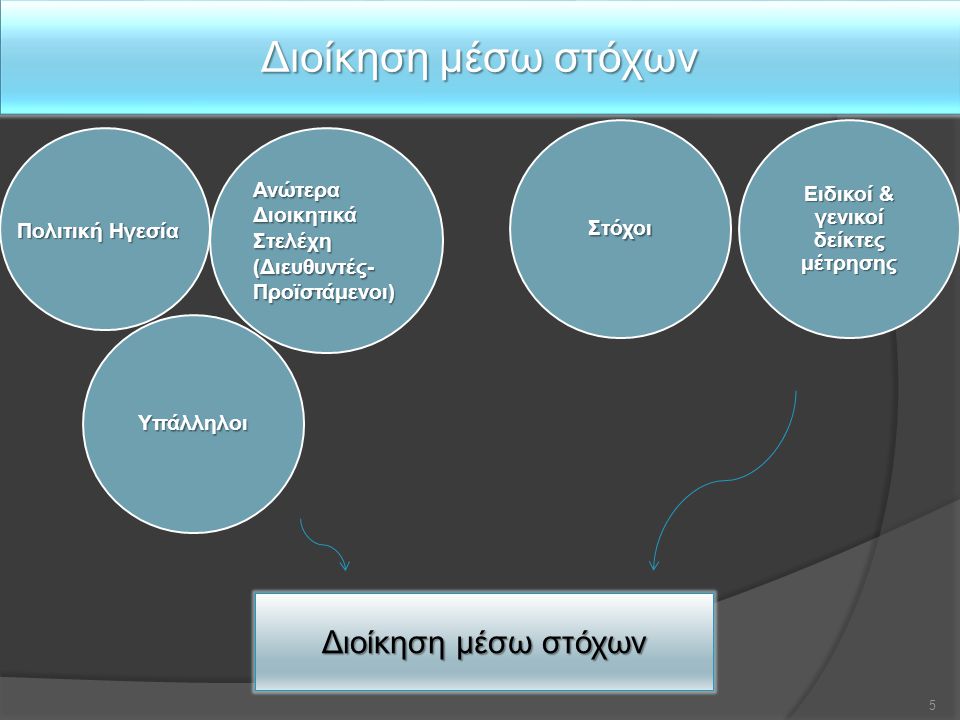 Σύστημα διοίκησης μέσω στόχων
Ποιότητα, έννοια και διαστάσεις: 

	 Η ποιότητα εκφράζει το βαθμό στον οποίο ένα προϊόν ή υπηρεσία ανταποκρίνεται στις προκαθορισμένες προδιαγραφές – δημοσιευμένα πρότυπα με βάση το σχεδιασμό του.

Προκύπτουν δύο (2) διαστάσεις της ποιότητας:
Σύστημα διοίκησης μέσω στόχων
Ποιότητα, έννοια και διαστάσεις: 

Η εσωτερική διάσταση της ποιότητας:

 συνίσταται στην ανταπόκριση του προϊόντος ή της υπηρεσίας στις προκαθορισμένες προδιαγραφές,

 δεν εκφράζει συνολικά τη διάσταση της ποιότητας,
 δεν λαμβάνει υπόψη την αντιλαμβανόμενη ποιότητα.
Σύστημα διοίκησης μέσω στόχων
Ποιότητα, έννοια και διαστάσεις: 

Η εξωτερική διάσταση της ποιότητας:

 εκφράζει το βαθμό στον οποίο το προϊόν ή η υπηρεσία ανταποκρίνεται στις προσδοκίες και την «επιθυμητή αξία» των πελατών

 δίνει έμφαση στην αντιλαμβανόμενη από τους πελάτες ποιότητα,
 δεν περιορίζεται μόνον στο προϊόν ή την υπηρεσία,
 λαμβάνει υπόψη και τα στοιχεία εξυπηρέτησης των πελατών (υποστήριξη)
Σύστημα διοίκησης μέσω στόχων
Ποιότητα, έννοια και διαστάσεις: 

Η εξωτερική διάσταση της ποιότητας:

Παράδειγμα: 

	Συγκρίνοντας δύο (2) ασφαλιστικά προγράμματα υγείας με τα ίδια ακριβώς χαρακτηριστικά, ποιοτικότερο θα θεωρήσουμε εκείνο που παρέχει πληρέστερη εξυπηρέτηση (στοιχείο διαφοροποίησης):

μεγαλύτερη συνέπεια στις υποσχέσεις,
άμεση απόδοση χρηματικής αποζημίωσης,
απόλυτη ανάλυση ποσών – χρεώσεων – αποζημιώσεων,
ευγένεια προσωπικού.
Σύστημα διοίκησης μέσω στόχων
Ποιότητα, έννοια και διαστάσεις: 

Δραστηριότητα

Πώς προσδιορίζεται η έννοια της ποιότητας ενός αγαθού από την πλευρά του αγοραστή (εξωτερική διάσταση) και πως από την πλευρά του παραγωγού/προμηθευτή (εσωτερική διάσταση) .

Δώστε από δύο παραδείγματα